Специфические ошибки в письменной речи  учащихся младших классов
Учитель-логопед
МБОУ «СОШ № 7» 
г. Когалыма
Теребило Татьяна Владимировна
Хороший,  ясный выговор,  такой,                                            чтобы каждый из звуков был слышен,                                                        и чуткое ухо в различении этих звуков—                                                      вот главное основание   правописания.К.Д. Ушинский
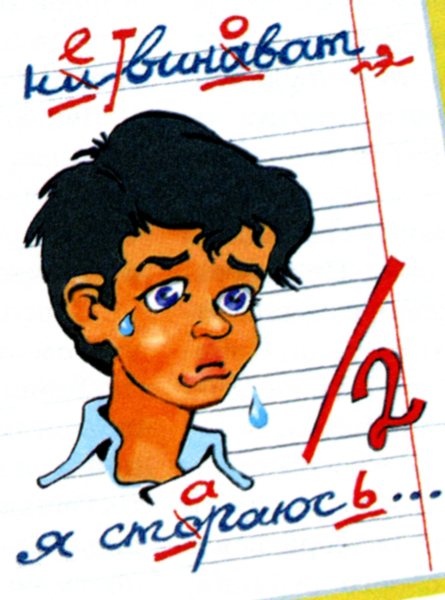 «Письмо развивает искусство владения словом»Марк Туллий Цицерон
Цель: Обмен опытом работы по устранению   
            специфических ошибок у учащихся младших классов.

Задачи:
1.  Показать характер специфических ошибок, отличительные особенности специфических и неспецифических ошибок.

2.Познакомить с приемами работы  по устранению специфических ошибок.

Планируемый результат: Обогащение методической копилки учителей в области работы по профилактике и коррекции специфических ошибок у учащихся младших классов.
Проблема нарушений письменной речи 
    у школьников, является одной из наиболее актуальных проблем, возникающих при обучении, т.к. её следствием может являться школьная дезадаптация.
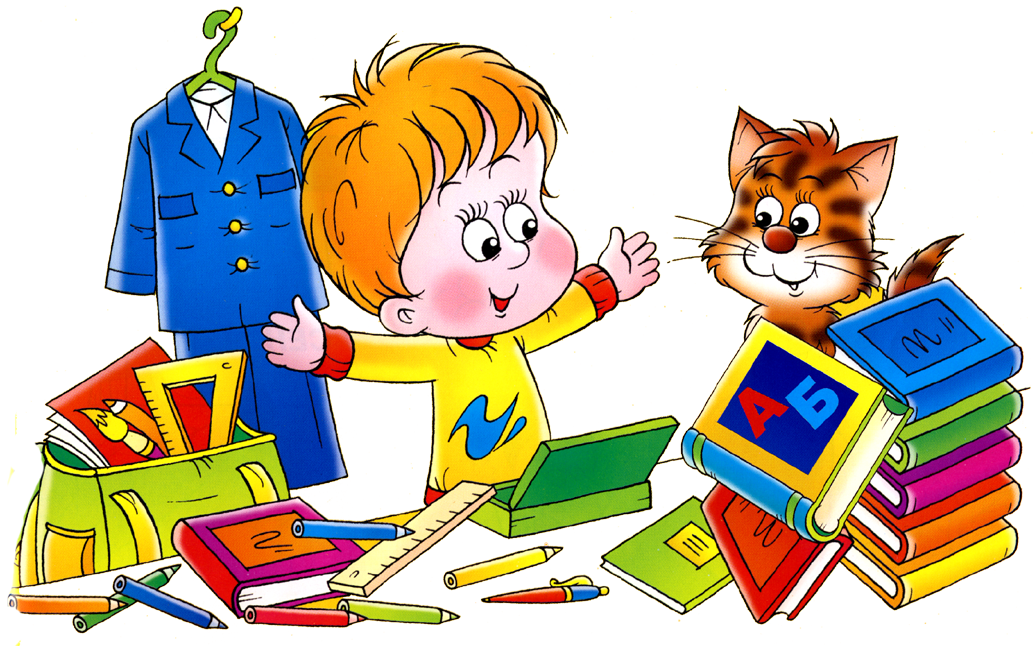 Исправьте ошибки
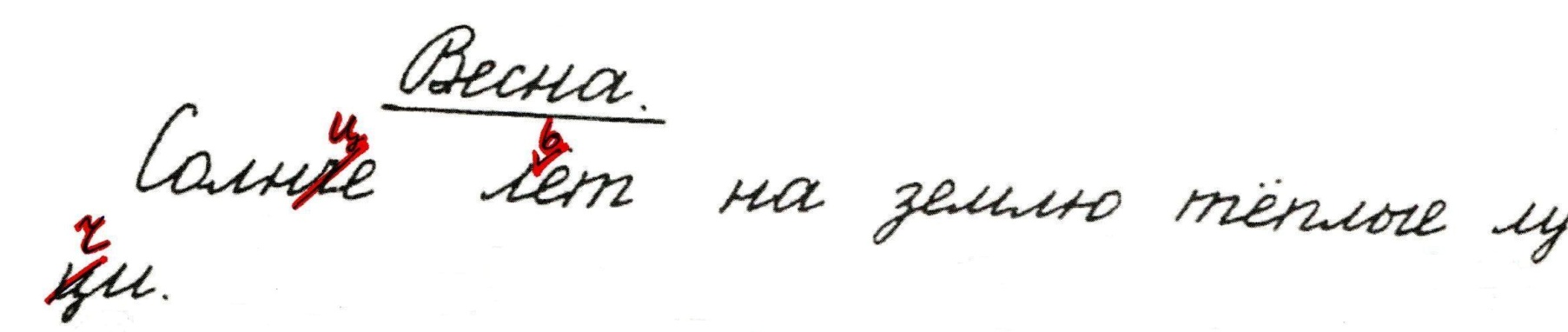 Исправьте ошибки
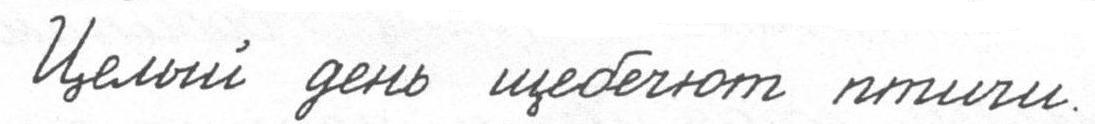 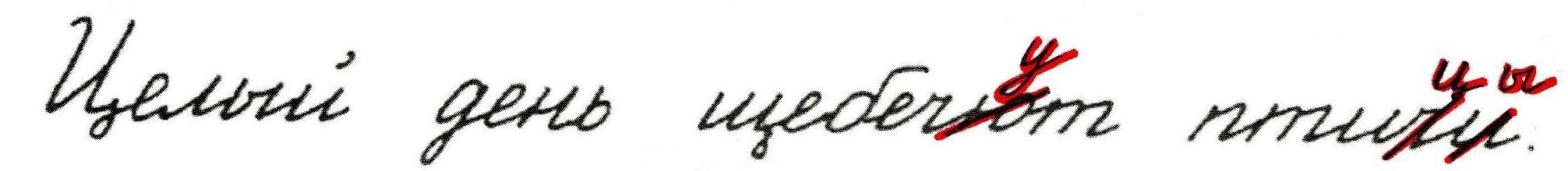 Исправьте ошибки
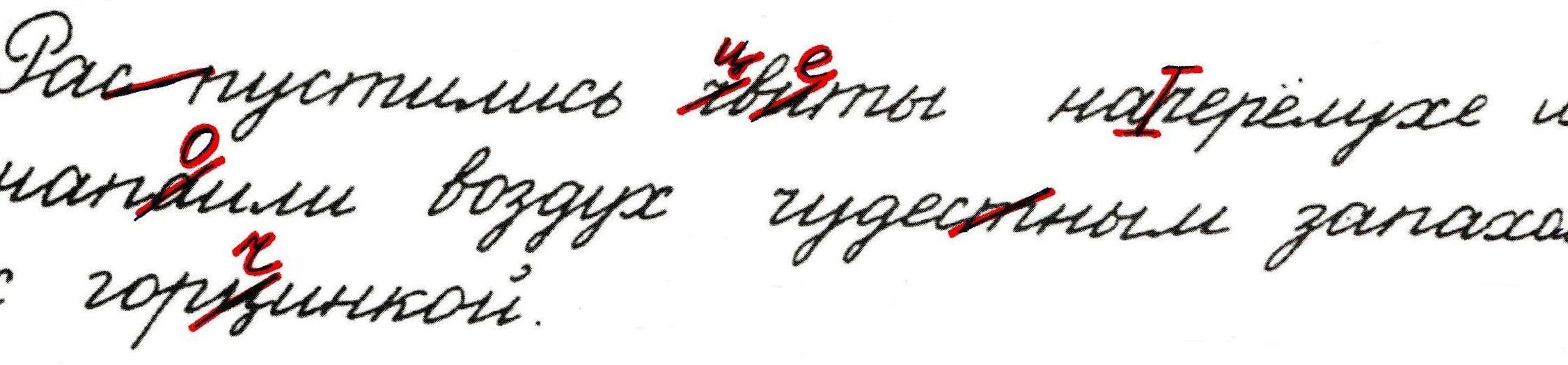 Исправьте ошибки
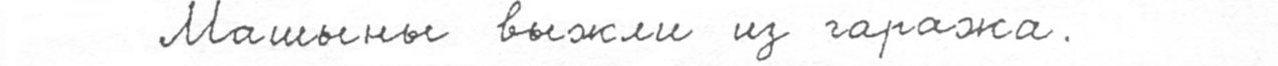 Исправьте ошибки
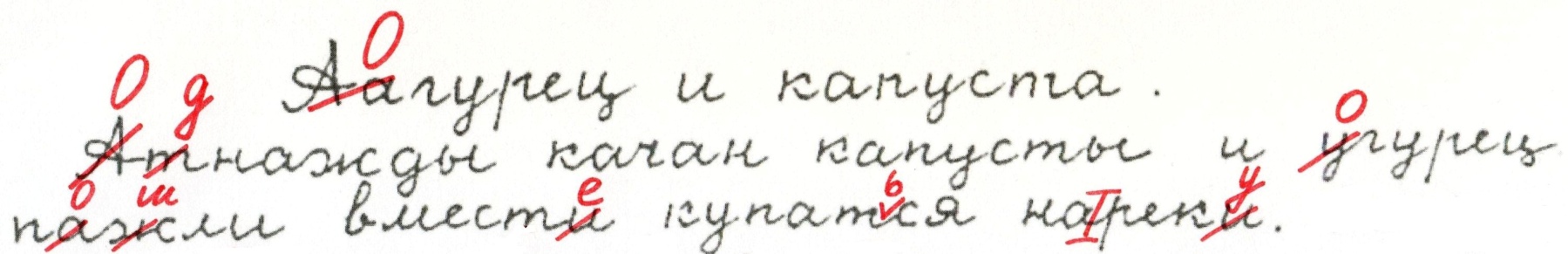 Исправьте ошибки
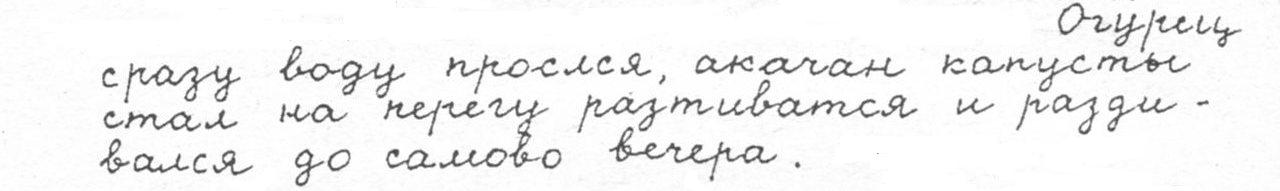 Специфические ошибки -
это ошибки не связанные с применением орфографических правил; 
данные ошибки носят стойкий систематический характер;
 постоянно повторяются;
 возникновение специфических ошибок не связано с нарушением интеллектуального или сенсорного развития ребенка;
 ошибки не связанные с нерегулярностью школьного обучения.
.
Причины нарушения письмен-ной речи
Несформирован-ность фонематического слуха
Отставание в общерече-вом развитии
Нарушение зрительного и слухового восприятия
Частота встречаемости различных видов специфических ошибок
Смешанная форма специфических ошибок – 54 %

    Специфические ошибки, связанные:
с фонематическими нарушениями – 20%
с нарушением фонематического анализа звукового состава слова – 11%
с кинетической и кинестетической апраксией пишущей  руки – 8%
с нарушением дифференциальных признаков графических образов букв – 7%
Чтобы помочь детям преодолеть перечисленные трудности,  взрослые должны своевременно оказать им помощь, а для этого нужны  терпение и еще раз терпение, а также систематические занятия.
Спасибо за внимание!
Список используемой литературы
Волоскова Н.А. «Трудности формирования навыка письма у учащихся начальных классов», М., 1996.

Левина Р.Е. «Недостатки чтения и письма у детей» – М.: Учпедгиз, 1940, 72 с.

Ефименкова Л.Н. «Коррекция устной и письменной речи у учащихся начальных классов» – «Владос», 2004.